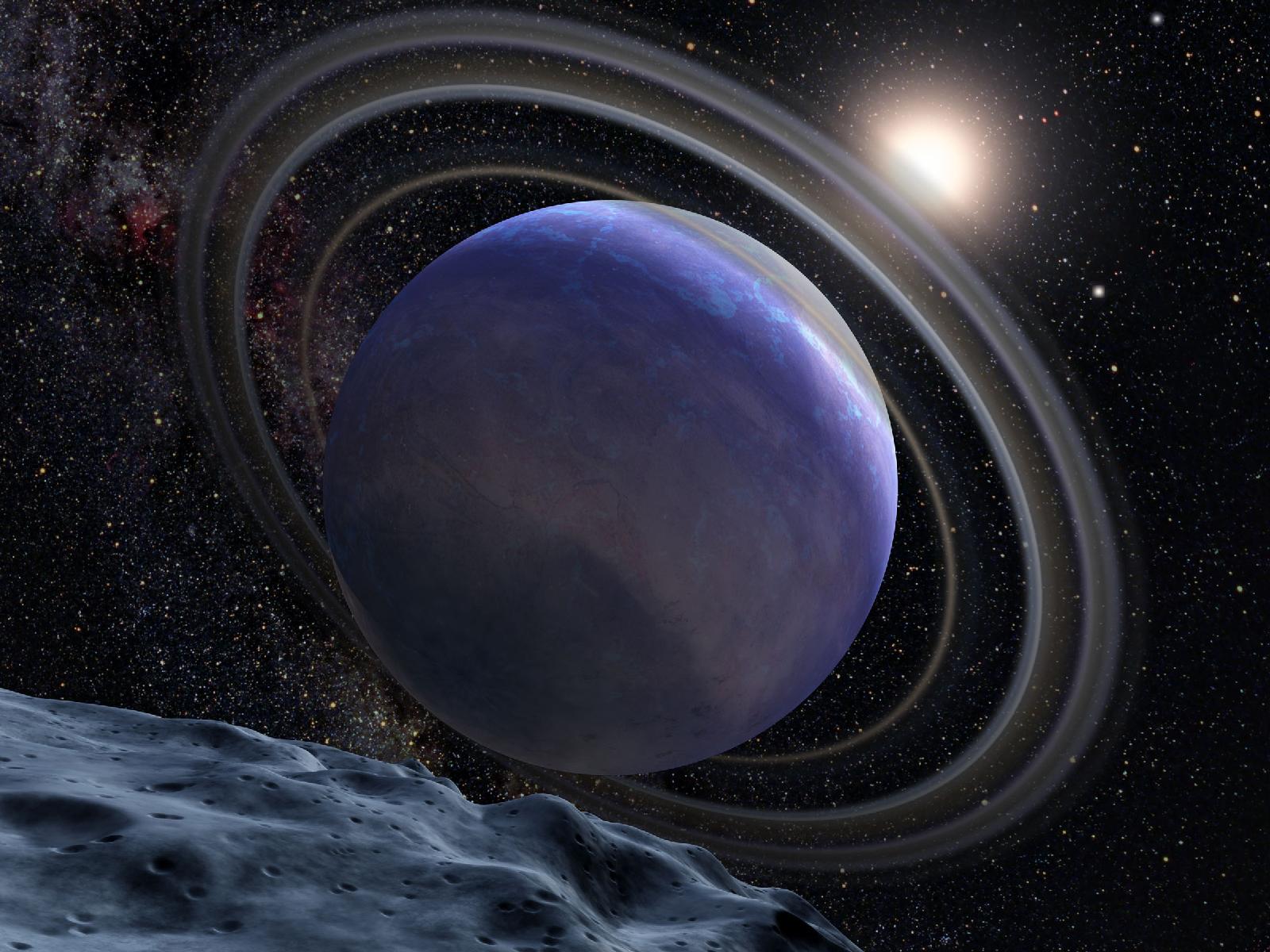 Місяць- супутник Землі
Підготували: учениці 11-Б класу Кременчук В., Бещук А.
Мі́сяць — єдиний природний супутник планети Земля. Це другий за яскравістю об'єкт на земному небосхилі після Сонця і п'ятий за величиною природний супутник планет Сонячної системи
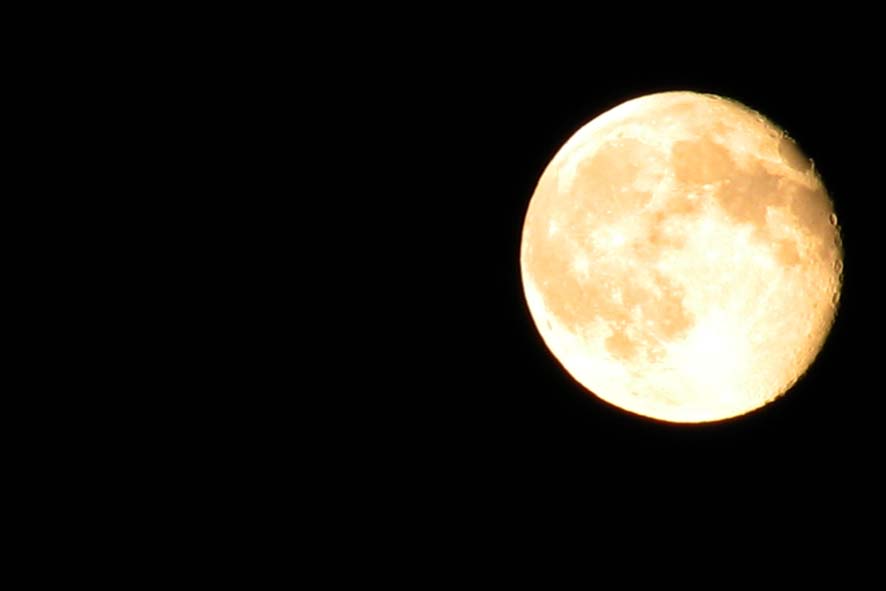 Місяць є першим і єдиним позаземним об'єктом природного походження, на якому побувала людина. Середня відстань між центрами Землі і Місяця — 384 467 км
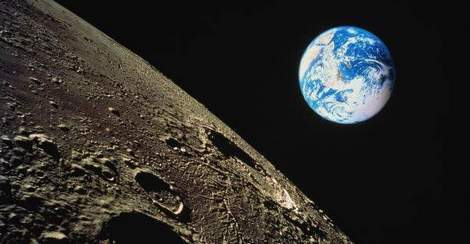 Радіус = 1738 км
Велика піввісь орбіти = 384 400 км
Орбітальний період = 27,321 661 діб
Ексцентриситет орбіти = 0,0549
Нахил орбіти до екватора = 5,16
Температура поверхні = від −160° до +120 °C
Доба = 708 годин
Середня відстань від Землі = 384 400 км (у перигеї — 356 400 км, в апогеї — 406 800 км)
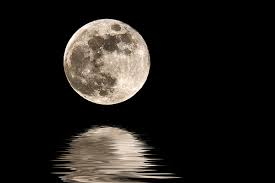 Лібрації
Між обертанням Місяця навколо власної осі і його обертанням навколо Землі існує відмінність: навколо Землі Місяць обертається зі змінною кутовою швидкістю внаслідок ексцентриситету місячної орбіти. Обертання ж супутника навколо власної осі рівномірне.  Це явище називається оптичною лібрацією за довготою.
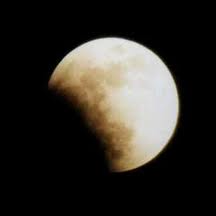 Умови на поверхні Місяця
Атмосфера Місяця вкрай розріджена. Коли поверхня не освітлена Сонцем, вміст газів над нею не перевищує 2,0×105 частинок/см ³ .Зважаючи на практичну відсутність атмосфери небо на Місяці завжди чорне, навіть коли Сонце перебуває над горизонтом, і на ньому видно зорі.
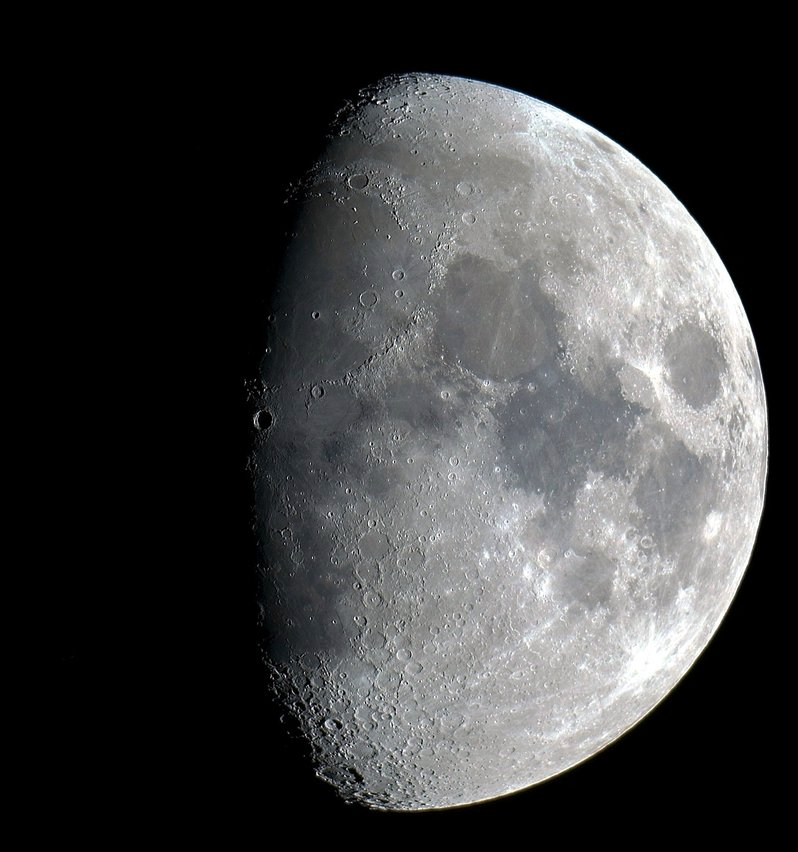 Фази Місяця
Молодик — фаза, коли Місяць перебуває між Землею і Сонцем. У цей час він невидимий для земного спостерігача.

Повня — протилежна точка орбіти Місяця, у якій його освітлена Сонцем півкуля видима земному спостерігачеві повністю.

Проміжні фази — положення Місяця між молодиком і повнею, коли земний спостерігач бачить більшу або меншу частину освітленої півкулі, їх називають чвертями
Гравітаційна взаємодія
Гравітаційні сили між Землею і Місяцем викликають деякі цікаві ефекти. Найвідоміший з них — морські припливи й відпливи. Гравітаційне тяжіння Місяця сильніше на тому боці Землі, який звернено до Місяця, і слабше — на протилежному боці. Тому поверхня Землі, особливо океани, витягнута в напрямку до Місяця
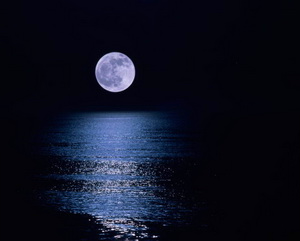 Селенологія
Розділ науки, що вивчає будову та хімічно-мінералогічний склад Місяця називають селенологією.
Завдяки розміру і складу Місяця іноді вважають, що він належить до планет земної групи поряд із Меркурієм, Венерою, Землею і Марсом
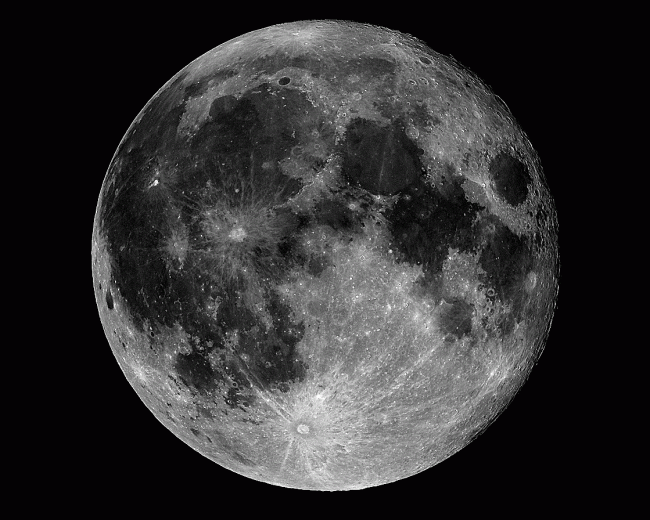 Внутрішня структура
Місяць — диференційоване тіло, вона має геохімічну різну кору, мантію і ядро. Оболонка внутрішнього ядра багата залізом, вона має радіус 240 км, рідке зовнішнє ядро ​​складається в основному з рідкого заліза з радіусом приблизно 300—330 кілометрів
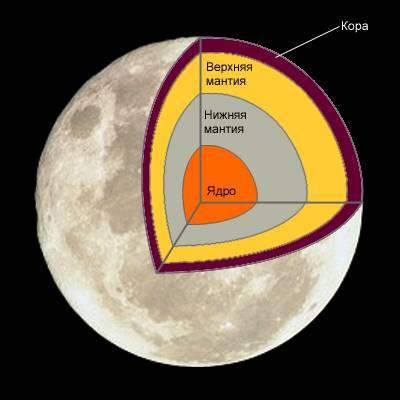